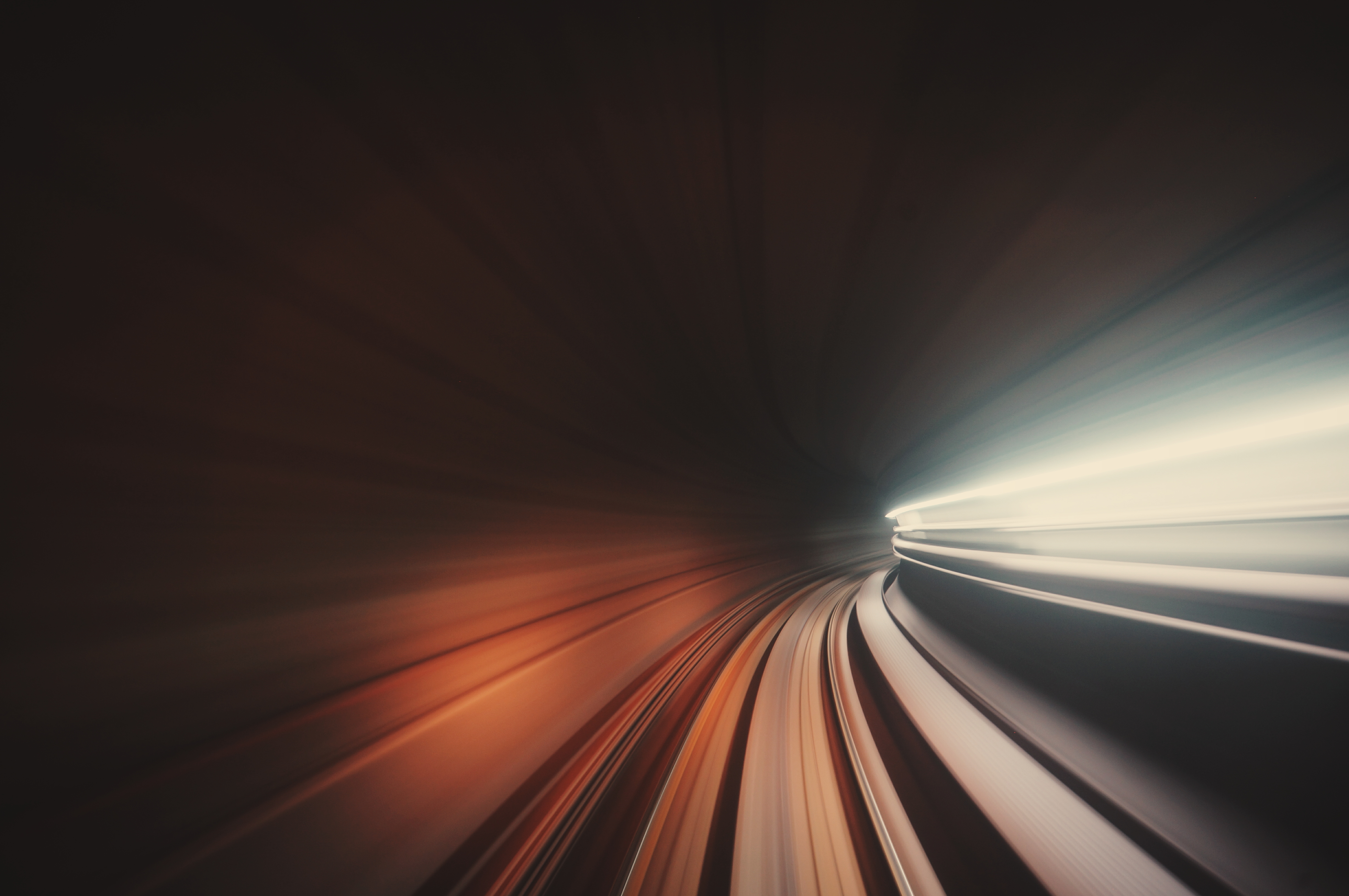 WHEN GOVERNMENTS SINHow Jesus Responded
THE ACT OF INJUSTICE
John the Baptist is beheaded (Mt. 14:3-12)
The act was completely unjust
Jesus thought very highly of John (Mt. 11:7-11)
How Jesus could have responded
He is the Son of God.  He has no limit to His response. (Col. 1:16-17)
He could have declared Herod as unfit and had him removed.
He could have declared this to be systemic problem and brought all of mankind to face justice.
HOW JESUS RESPONDED
He sought to be alone… to pray (Mt. 14:13,23; Mk. 6:31-32; 46… I Tim. 2:1-2)
He overcame frustration (Mt. 14:13-14… Jam. 1:19-20)
He was filled with compassion (Mt. 14:14… Col. 3:12-14)
He did good (Mt. 14:14-21… Gal. 6:10)